Une enquête à résoudre« Mission polygone »
Cherchez les indices  et complétez le texte final
1) Avec quoi peux-tu tracer ces formes?
Un compas
Une latte
2) Quelle forme n’a pas de volume?
La figure solide
La figure plane
3) Comment sont les côtés ?
droits
courbes
4) Comment est cette ligne ?
Droite
brisée
courbe
5) Je suis dans cette pièce , Puis-je m’échapper?
Oui 
non

Pourquoi?
Car la ligne est ............................
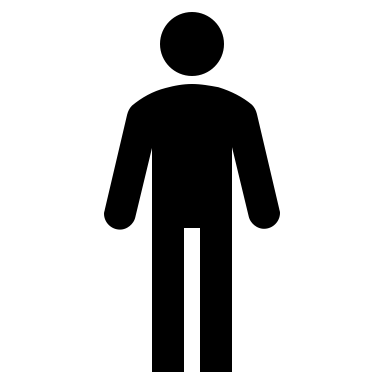 6) Comment appelle-t-on ces figures?
Figures dessinées
Figures géométriques
Epreuve finale
Un polygone est 
   une figure …………………………(6) …………………(2)                             , composée d'une seule ligne ………………(4), ……………(5).  Il est formé uniquement à partir de traits ……………(3). et il peut être dessiné avec une ……………..(1)